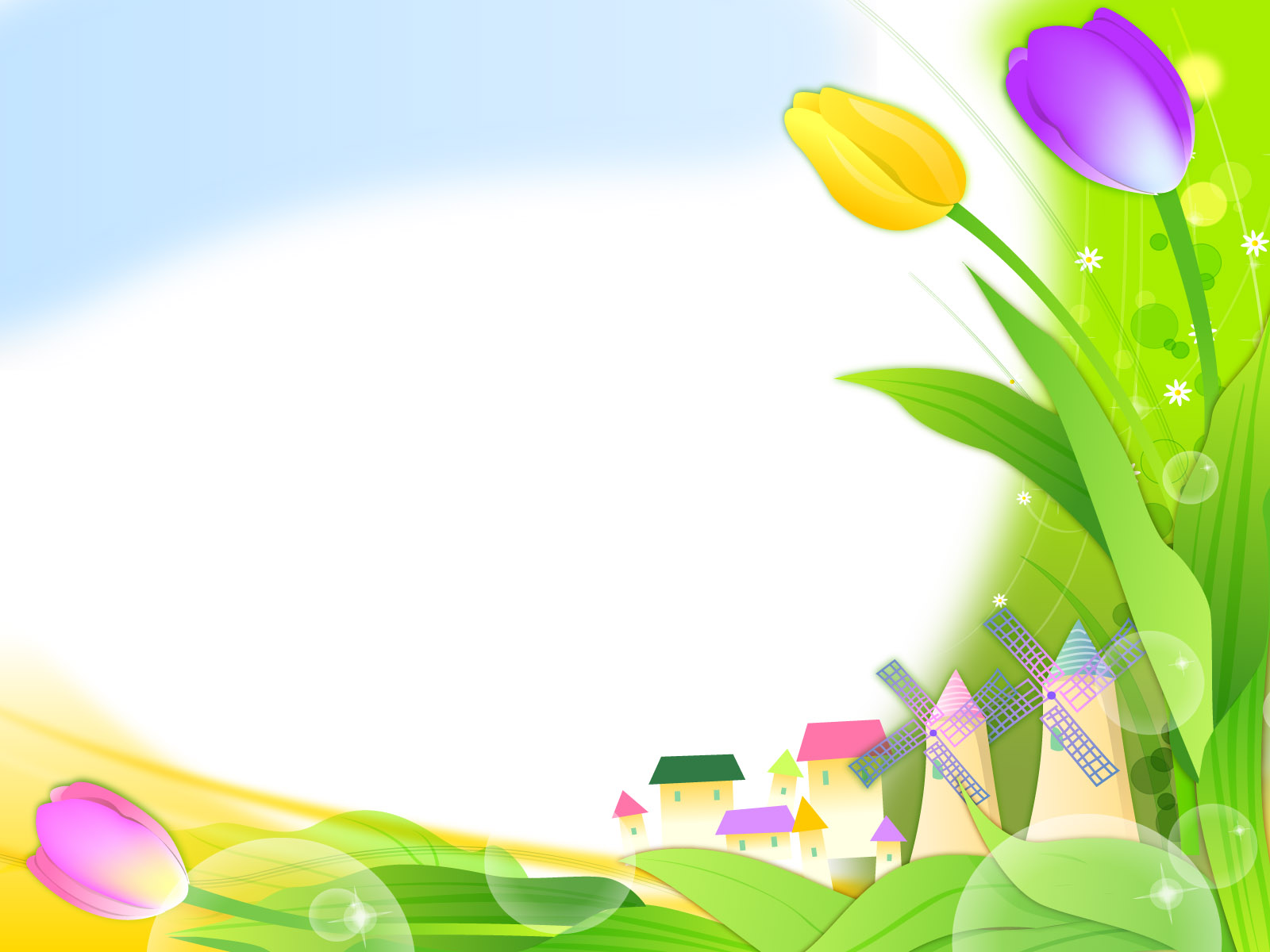 PHÒNG GIÁO DỤC VÀ ĐÀO TẠO QUẬN LONG BIÊN
TRƯỜNG MẦM NON GIA THƯỢNG
Giáo án: Phát triển vận động
Đề tài: Đi theo đường zic zắc.
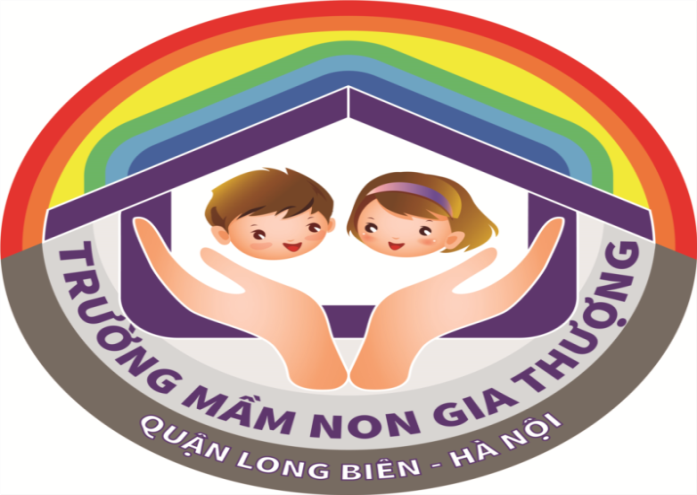 Lứa tuổi: Nhà trẻ 24-36 tháng
Giáo viên: Nguyễn Thị Dung
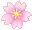 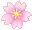 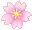 Phần 1: khởi động
Đi các kiểu trên nền nhạc bài “ m	ời lên tàu lửa”
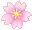 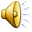 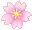 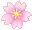 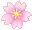 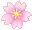 Phần 2: trọng động
Tập BTPTC trên nền nhạc bài “ bé khỏe bé ngoan”
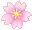 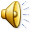 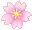 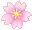 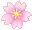 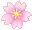 đi theo đường zích zắc
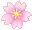 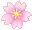 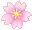 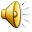 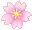 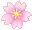 trò chơi: chuyen bóng
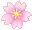 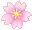 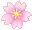 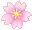 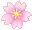 phần 3: hồi tĩnh
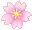 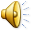 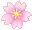